Bonjour!
lundi, le sept avril
Travail de cloche
Écrivez une phrase avec le mot “table”.
Bonjour!
lundi, le sept avril

Un moment de culture francophone
chez-vous!

The students will be able to talk about the rooms of a house and common items of furniture.
Pourquoi tombons-nous?
Nous tombons pour apprendre comment se lever.
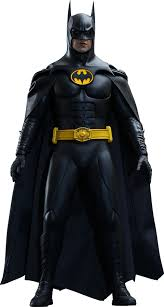 Sommes-nous prêts?

Nous sommes prêts !
Wilfrid Laurier (1841 – 1919) was the first francophone prime minister of Canada.
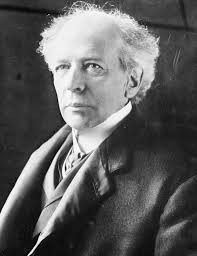 lundi, le sept avril
La remise des diplômes est vendredi, le vingt-trois mai.
Après aujourd’hui…
Il reste quarante-six jours jusqu’à la remise des diplômes.
Il reste vingt-sept jours de classe jusqu’à la remise des diplômes, et trois jours d’examens finales.
Il reste vingt-quatre réunions de notre classe de français jusqu’à la remise des diplômes.
pp. 310 - 311
Qu’est-ce que c’est?
s’asseoir
to sit
je m’assieds			nous nous asseyons
tu t’assieds			vous vous asseyez
il / elle s’assied		elles / ils s’asseyent

past participle = assis

Justin s’est assis sur son fauteuil.
Justin est assis sur son fauteuil.
Elle est assise sur une chaise blanche.
Il s’assied dans la cuisine.
Qu’est-ce que c’est?
Qu’est-ce que c’est?
Qu’est-ce que c’est?
Qu’est-ce que c’est?
Qu’est-ce que c’est?
Qu’est-ce que c’est?
Qu’est-ce que c’est?
Qu’est-ce que c’est?
Qu’est-ce que c’est?
Qu’est-ce que c’est?
Qu’est-ce que c’est?
Qu’est-ce que c’est?
Qu’est-ce que c’est?
Qu’est-ce que c’est?
Qu’est-ce que c’est?
le lavabo
l’évier
la moquette
le tapis
The students will be able to talk about the rooms of a house and common items of furniture.
Devoirs
Billet de sortie
Êtes-vous assis sur un canapé maintenant?

Remember to answer with a complete sentence in French.